Czy pomaganie szkodzi?
Dr Andrzej Świerczek
Struktura
- Kim jestem
- Zagrożenia w pracy
- Wypalenie zawodowe
- Jak uniknąć wypalenia zawodowego ?
- Jak zadbać o siebie ?
- Nowa lista zadań
Czy pomaganie szkodzi?
MOŻE SZKODZIĆ 

JEŻELI POMAGAMY NIEUMIEJĘTNIE
zagrożenia w pracy, a zdrowie psychiczne pracowników z misją
- Wypalenie zawodowe
- CFS – Zespół przewlekłego zmęczenia
- Depresja
- Neurestania – męczliwość
Wypalenie zawodowe
Wypalenie zawodowe może dotknąć każdego, niezależnie od zajmowanego stanowiska.

Szczególnie narażone na jego wystąpienie są jednak osoby pracujące w zawodach związanych ze świadczeniem usług społecznych i pomaganiem innym, np. pracownicy ochrony zdrowia, pracownicy socjalni, nauczyciele. 

Pomocowe, wspierające, interwencyjne i nauczyciele.
Wypalanie zawodowe
Wypalenie zawodowe jest stanem psychologicznym, który stanowi reakcję organizmu na przewlekły stres związany z pracą zawodową. Ma ono trzy wymiary:
emocjonalny – wyczerpanie (zniechęcenie do pracy, obniżona aktywność, pesymizm, stałe napięcie i drażliwość, chroniczne zmęczenie);
interpersonalny – depersonalizacja i cynizm (dystans i powierzchowność w kontaktach, mniejsza wrażliwość wobec innych);
poznawczy – obniżone poczucie dokonań osobistych (niezadowolenie z rezultatów pracy, mniejsze poczucie skuteczności działań, utrata wiary we własne możliwości, poczucie marnowania czasu).
Objawy
poczucie nadmiernego obciążenia pracą i wyczerpania;
brak energii, ciągłe zmęczenie, niezdolność do regeneracji;
niechęć do pracy, brak satysfakcji i przyjemności z jej wykonywania;
spadek zaangażowania w czynności zawodowe;
obniżone poczucie własnej kompetencji i skuteczności;
negatywne, cyniczne podejście do klientów i współpracowników;
objawy
obniżony nastrój, rozdrażnienie, wybuchy gniewu;
apatia;
zaburzenia snu;
problemy z koncentracją;
obniżenie odporności (może przejawiać się np. częstszymi przeziębieniami);
objawy somatyczne (np. bóle głowy, bóle brzucha, kołatanie serca).
OD CZEGO ZALEŻY WYPALENIE ZAWODOWE ?
- Predyspozycje 
- Odporność na stres
- Umiejętności interpersonalne
- Higiena duszy
- Wiedza
Czynniki sprzyjające
S
T
R
E
S
długotrwały stres;
nadmiar obowiązków i presja czasu;
monotonia wykonywanych czynności;
brak wsparcia i rywalizację w miejscu pracy;
zaburzoną równowagę między pracą a życiem osobistym, brak czasu na odpoczynek;
brak możliwości rozwoju zawodowego;
brak możliwości osiągnięcia zamierzonych rezultatów pomimo dużego wysiłku wkładanego w działanie.
Jak uniknąć wypalenia zawodowego ?
Dbaj o równowagę między życiem prywatnym a zawodowym
-  Praca to praca, Czas wolny to czas wolny 
- Wyłącz telefon
- Zaplanuj codzienne czynności relaksacyjne
- Spotkania towarzyskie 
- Hobby i pasje – minimum 15 minut dziennie
Prowadź zdrowy tryb życia
– Wysypiaj się
- Zbilansowana dieta
- Ćwiczenia oddechowe
- Aktywności fizyczna 
- Spacer i jego ukryte moce
W pracy ustalaj realistyczne, możliwe do osiągnięcia cele
- „Róbmy swoje”
- Oddzielić swoją sprawczość od całego systemu
-  Uczciwość w kontaktach interpersonalnych (źle/dobrze)
- Szacunek do drugiego człowieka 
- Ustalenie i trzymanie granic
Pracuj nad poczuciem własnej wartości, odpornością na stres    i umiejętnością stawiania granic
- Można się tego nauczyć 
 - Warsztaty
- Treningi 
- Ćwiczenia 
- Szkolenia
Walcz z rutyną i dbaj o rozwój zawodowy
- Awans zawodowy 
- Studia podyplomowe
- Szkolenia 
- Konferencje naukowe 
Jak poradzić sobie z wypaleniem?
Pomoc psychologiczna 
Pomoc psychoterapeutyczna 
Urlop/odpoczynek
Zmiana pracy
Jak pomagać innym, bez szkody dla siebie?
- Marry Richmond – Metoda Indywidualnego Przypadku
- Zasada indywidualizacji
- Nie można pomagać prędko, bez namysłu i częściowo. Konieczna jest diagnoza
- Aby pomagać potrzebna jest wiedza życiowa i wykształcenie specjalistyczne
Jak nie zaszkodzić sobie?
- Powiedz innym, że jest Ci ciężko 
- Powiedź światu czego potrzebujesz
- Ustal i przestrzegaj granic
Zaakceptuj potrzeby innych
- Nie spełniaj - Zaakceptuj !
- Zaakceptuj nie oznacza spełnij 
- Zaakceptuj oznacza stwierdzenie: „Masz prawo chcieć”
- Zaakceptuj nie oznacza, że „ja Ci to dam”
- Zaakceptowanie potrzeby zmniejsza napięcie emocjonalne związane z potrzebą 
- Osoba otrzymuje komunikat, że ma prawo chcieć, i że jest to OK
Zaakceptuj swoje potrzeby
- Zaakceptuj nie oznacza spełnij 
- Zaakceptuj oznacza stwierdzenie: „Masz prawo chcieć”
- Zaakceptuj nie oznacza, że „ktoś Ci to da”
- Zaakceptowanie potrzeby zmniejsza napięcie emocjonalne związane z potrzebą 
- Osoba otrzymuje komunikat, że ma prawo chcieć, i że jest to OK
- Akceptacja własnych potrzeb jest jednym z warunków zdrowia psychicznego
Nowa lista zadań
1. Napiję się dobrej kawy
2. Pojdę na grzyby
3. Wezmę relaksującą kąpiel
4. Obejrzę ulubiony serial
5. Poleżę dłużej w łóżku 
6. Nie będę się śpieszyć
7. Zrobię zakupy
8. Ugotuję obiad
9. Zlecę sprzątanie innym					Itd. Itd. Itd.
Podsumowanie - Zadbaj o siebie
- Tryb samolotowy
- Spacer i jego ukryte moce
- Rozmawiaj z bliskimi 
- Oddychaj – ćwiczenia oddechowe 
- Znajdź czas na pasje 
- Nowa lista zadań
- Higiena emocjonalna
- Sen
- Nuda – Bezczynność
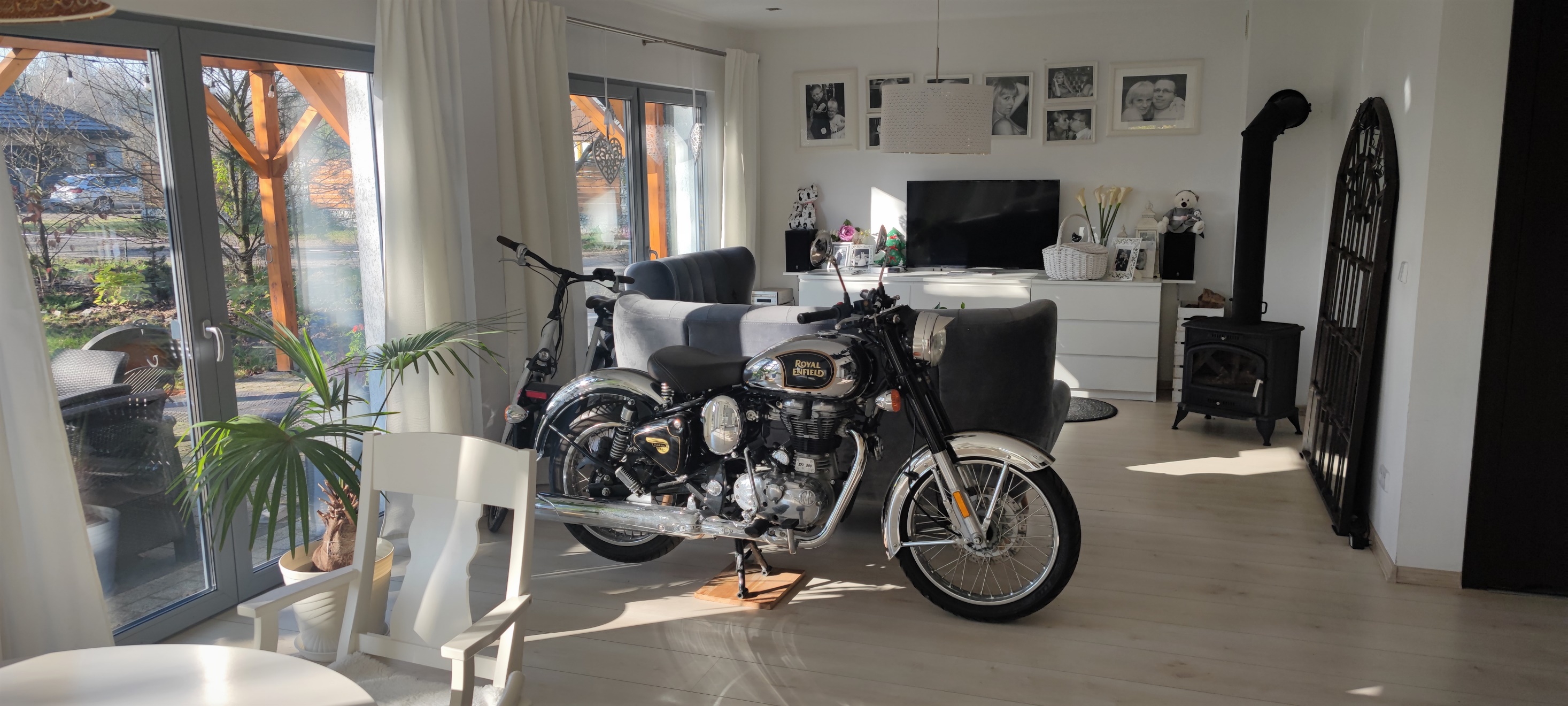 Dziękuję za uwagę